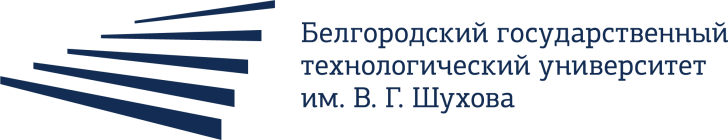 Кафедра строительства и городского хозяйства
Защита ВКР по направлению08.03.01 – Строительствопрофиль Промышленное и гражданское строительствоИванов Иван Иванович, гр. С-41тема ВКР: 10-ти этажный жилой дом со встроенными некоммерческими помещениями в г. Брянск
Руководитель проекта: Крючков Андрей Александрович
Консультанты разделов:
Архитектурно-строительный − Коренькова Г.В.
Расчетно-конструктивный      − Крючков А.А.
Технология и организация
строительства                            − Кочерженко В.В.
Экономика строительства      − Шарапова А.В.
Белгород, 2020г.
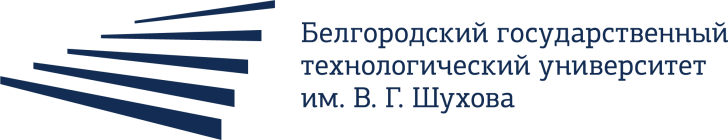 Спасибо за внимание!